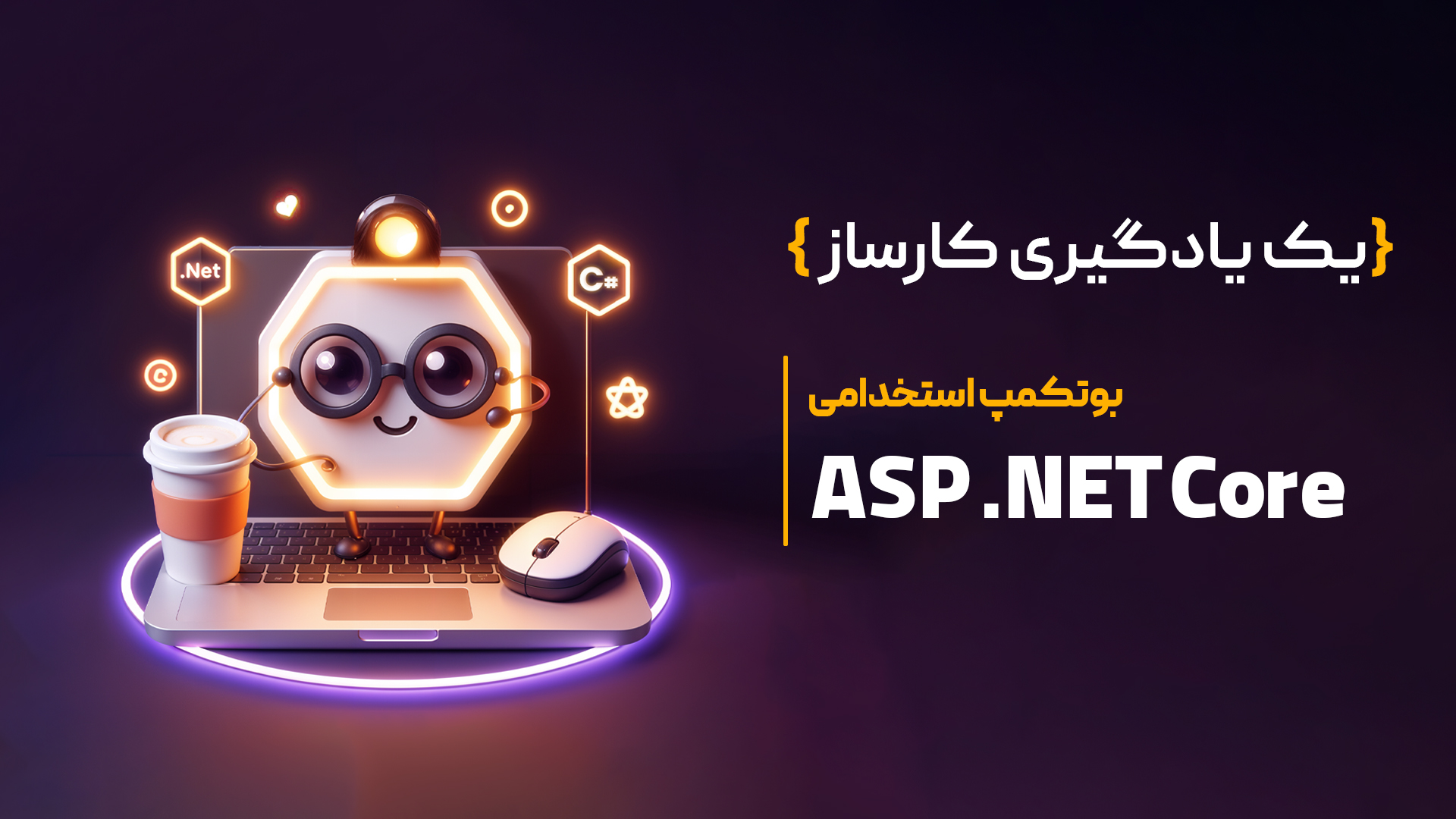 Identity  در .net Core
راه اندازی identity
Identity
مقدمه‌ای بر Identity در ASP.NET Core
Identity یک سیستم مدیریت هویت و احراز هویت برای اپلیکیشن‌های ASP.NET Core است. این سیستم به توسعه‌دهندگان امکان مدیریت کاربرانی که به اپلیکیشن وارد می‌شوند، ثبت نام، ورود، خروج، نقش‌ها و ادعاها را ارائه می‌کند.

نکات کلیدی:
Identity مدیریت کاربران، نقشه ورود و خروج و سیستم نقش‌ها را فراهم می‌کند; پشتیبانی از سیستم‌های احراز هویت به طور پیش‌فرض وجود دارد; قابلیت گسترش‌پذیری و سفارشی‌سازی.
using Microsoft.AspNetCore.Identity; 
services.AddIdentity<ApplicationUser, IdentityRole>() 
  .AddEntityFrameworkStores<ApplicationDbContext>() 
  .AddDefaultTokenProviders();
نصب و پیکربندی Identity
برای نصب Identity، ابتدا باید وابستگی‌های مربوطه را به پروژه اضافه کنید. سپس سرویس Identity را در استارتاپ پیکربندی کنید. پیکربندی اولیه معمولا شامل اضافه کردن سرویس‌ها و اتصال به دیتابیس است.

نکات کلیدی:
نصب Identity از طریق NuGet
پیکربندی سرویس‌های مورد نیاز
اتصال دیتابیس برای ذخیره اطلاعات کاربران.
dotnet add package Microsoft.AspNetCore.Identity.EntityFrameworkCore
services.AddIdentity<ApplicationUser, IdentityRole>()
  .AddEntityFrameworkStores<ApplicationDbContext>()
  .AddDefaultTokenProviders();
افزودن Identity به پروژه
برای افزودن Identity به پروژه، باید بسته‌های مرتبط را نصب کرده و تنظیمات لازم را در فایل Startup.cs  یا Program.cs اعمال کنید.
services.AddDefaultIdentity<IdentityUser>().AddEntityFrameworkStores<ApplicationDbContext>();
ایجاد مدل‌های مرتبط با Identity
برای سفارشی‌سازی کاربران و نقش‌ها، مدل ApplicationUser و سایر مدل‌های مورد نیاز خود را ایجاد کنید. این مدل‌ها معمولاً از IdentityUser ارث‌بری می‌کنند و قابل توسعه هستند.

نکات کلیدی:
ارث‌بری کلاس‌ها از IdentityUser یا IdentityRole
افزودن فیلدهای سفارشی شده به مدل‌ها.
public class ApplicationUser : IdentityUser
{
  public string FullName { get; set; }
}
پیکربندی مدیریت نقش‌ها
مدیریت نقش‌ها به توسعه‌دهندگان کمک می‌کند تا سطح دسترسی مختلف برای بخش‌های اپلیکیشن ایجاد کنند. برای انجام این کار باید نقش‌ها را به‌صورت دستی یا در دیتابیس تعریف کنید و سپس آنها به کاربران اختصاص دهید.

نکات کلیدی:
تعریف نقش‌ها در اپلیکیشن 
اختصاص نقش‌ها به کاربران
استفاده از Attribute‌ها برای محدود کردن دسترسی.
await roleManager.CreateAsync(new IdentityRole("Admin"));
await userManager.AddToRoleAsync(user, "Admin");
تنظیم احراز هویت و سیاست امنیتی
ایجاد سیاست‌های امنیتی برای احراز هویت و مدیریت دسترسی کاربران بسیار مهم است. می‌توانید سیاست‌های خاص خود را با استفاده از Claims و Authorization تعریف کنید.

نکات کلیدی:
تنظیم Authorization Policy برای مدیریت دسترسی
استفاده از Claims برای سیاست‌های پیشرفته.
services.AddAuthorization(options => {
  options.AddPolicy("AdminOnly", policy => policy.RequireRole("Admin"));
});
شخصی سازی entity های identity
Identity
شخصی‌سازی Entityهای Identity
برای شخصی‌سازی Entity‌های پیش‌فرض موجود در Identity می‌توان کلاس‌های مرتبط مانند ApplicationUser را گسترش داد و ویژگی‌های مورد نیاز را به آنها اضافه کرد.

نکات کلیدی:
کلاس‌های پیش‌فرض را می‌توان برای نیازهای پروژه گسترش داد. EF Core 
به صورت خودکار تغییرات را در دیتابیس اعمال می‌کند. 
انعطاف‌پذیری بالا در اضافه کردن ویژگی‌های جدید.
public class ApplicationUser : IdentityUser { 
public string FirstName { get; set; } 
public string LastName { get; set; } 
}
پیکربندی دیتابیس برای Entityهای شخصی‌سازی شده
برای شخصی‌سازی Entityهای Identity باید کلاس DbContext دستورالعمل‌های جدید را مطابق تغییرات Entityها به دیتابیس معرفی کند.

نکات کلیدی:
DbContext باید متناسب با Entityهای گسترش‌یافته تغییر کند. 
تغییرات نیاز به Migration دارند تا در دیتابیس ثبت شوند. 
امکان تعریف روابط جدید در دیتابیس.
public class ApplicationDbContext : IdentityDbContext<ApplicationUser> { 
	public ApplicationDbContext(DbContextOptions<ApplicationDbContext> options) : base(options) { }
}
اعمال Migration برای Entityهای شخصی‌سازی شده
پس از ایجاد تغییرات در Entityها، باید دستور Migration را اجرا و دیتابیس را آپدیت کنیم تا تغییرات ثبت شوند.

نکات کلیدی:
Migration تغییرات کلاس‌ها را به قالب SQL تبدیل می‌کند. دیتابیس پس از اجرای فرمان Migration آپدیت می‌شود. دستورهای EF برای جابجایی بین نسخه‌های مختلف مناسب است.
dotnet ef migrations add CustomizeIdentityEntities
dotnet ef database update
ثبت نام کاربران
Identity
ایجاد فرم ثبت نام کاربر
برای ثبت نام کاربران یک View و Controller بسازید و از متدهای Identity مثل UserManager برای مدیریت ثبت نام کاربران استفاده کنید.

نکات کلیدی:
برای دریافت اطلاعات از کاربر از ViewModel استفاده کنید. 
اطلاعات را Validate کنید. 
از UserManager برای ذخیره کاربر در دایرکتوری استفاده نمایید.
@model RegisterViewModel
<form asp-controller="Account" asp-action="Register">
    <label>ایمیل:</label>
    <input asp-for="Email" />
    <label>رمزعبور:</label>
    <input asp-for="Password" type="password" />
    <button type="submit">ثبت نام</button>
</form>
مدیریت خطاهای ثبت‌نام
در فرآیند ثبت‌نام ممکن است خطاهایی از قبیل وجود کاربر با ایمیل تکراری یا رمز عبور ضعیف رخ دهد که باید مدیریت شوند.

نکات کلیدی:
خطاها را به کاربر نمایش دهید. از ModelState برای اعتبارسنجی داده‌ها استفاده کنید.
if (result.Succeeded) {
    return RedirectToAction("Index", "Home");
} else {
    foreach (var error in result.Errors) {
        ModelState.AddModelError(string.Empty, error.Description);
    }
    return View(model);
}
ورود به حساب کاربری
Identity
ایجاد صفحه ورود به حساب کاربری
صفحه ورود به حساب کاربری برای احراز هویت کاربران در پروژه طراحی می‌شود و اطلاعات کاربر به صورت امن ارسال و بررسی می‌شود.

نکات کلیدی:
1. صفحه ورود باید شامل اعتبارسنجی داده‌ها باشد.
2. امنیت ارسال داده‌ها باید با HTTPS و سایر تکنیک‌ها تضمین شود.
3. سیستم باید درخواست‌های ناموفق را با پیام‌های مناسب ارسال کند.

یادداشت‌های ارائه دهنده:
از کاربران بخواهید اهمیت امنیت در صفحه ورود را درک کنند و سوالات آن‌ها را پاسخ دهید.
@page
@model LoginModel

<form method="post">
    <div>
        <label asp-for="Input.Email"></label>
        <input asp-for="Input.Email" />
    </div>
    <div>
        <label asp-for="Input.Password"></label>
        <input asp-for="Input.Password" type="password" />
    </div>
    <div>
        <button type="submit">ورود</button>
    </div>
</form>

public async Task<IActionResult> OnPostAsync()
{
    var result = await _signInManager.PasswordSignInAsync(Input.Email, Input.Password, Input.RememberMe, lockoutOnFailure: false);
    if (result.Succeeded)
    {
        return RedirectToPage("./Index");
    }
    ModelState.AddModelError(string.Empty, "ورود ناموفق.");
    return Page();
}
اعتبارسنجی و مدیریت خطاها
در هنگام ورود به حساب کاربری، اطلاعات ورودی نیازمند اعتبارسنجی است و در صورت خطا، باید پیام‌های مناسب نمایش داده شود.

نکات کلیدی:
 اعتبارسنجی باید قبل از ارسال داده‌ها انجام شود.
 مدیریت خطا باید کاربر را از مشکلات احتمالی مطلع کند.
 لاگ کردن خطاها برای تیم توسعه اهمیت دارد.
if (!ModelState.IsValid)
{
    return Page();
}
var result = await _signInManager.PasswordSignInAsync(Input.Email, Input.Password, Input.RememberMe, lockoutOnFailure: false);
if (!result.Succeeded)
{
    ModelState.AddModelError(string.Empty, "ورود با شکست مواجه شد.");
    return Page();
}
مدیریت کاربران
Identity
تنظیمات Password و Lockout
Identity به شما امکان می‌دهد سیاست‌های مختلفی برای رمزعبور و قفل کردن حساب کاربر تنظیم کنید.

نکات کلیدی:
رمزعبورها می‌توانند قانون‌گذاری شوند (مانند حداقل طول یا پیچیدگی).
 اگر کاربری چند بار ورود ناموفق داشته باشد، می‌توان حساب او را موقتاً قفل کرد.
options.Password.RequiredLength = 6;
options.Lockout.DefaultLockoutTimeSpan = TimeSpan.FromMinutes(10);
ایجاد و مدیریت کاربران
می‌توانید کاربران جدید ایجاد کنید، آن‌ها را حذف کنید یا اطلاعاتشان را به‌روزرسانی کنید. همچنین نقش‌ها و دسترسی‌ها به کاربران تخصیص داده می‌شود.

نکات کلیدی:
استفاده از UserManager برای مدیریت کاربران. 
ساده و سریع بودن عملیات.
var user = new IdentityUser { 
UserName = "example@gmail.com", 
Email = "example@gmail.com" 
};
var result = await _userManager.CreateAsync(user, "Password123!");
نقش‌ها و مدیریت دسترسی
Identity به شما امکان می‌دهد نقش‌های مختلفی تعریف کرده و آن‌ها را به کاربران تخصیص دهید تا دسترسی متناسب با نقش‌هایشان داشته باشند.

نکات کلیدی:
نقش‌ها (Roles) برای ساده‌تر کردن مدیریت دسترسی استفاده می‌شوند. امکان تخصیص چندین نقش به یک کاربر وجود دارد.
await _roleManager.CreateAsync(new IdentityRole("Admin"));
await _userManager.AddToRoleAsync(user, "Admin");
مدیریت Role ها
Identity
مدیریت Role ها
نقش‌ها در سیستم Identity بخش مهمی برای کنترل دسترسی کاربران به منابع مختلف در برنامه هستند. می‌توان نقش‌ها را تعریف کرد، به کاربران تخصیص داد، یا دسترسی را بر اساس نقش مدیریت کرد.

نکات کلیدی:
نقش‌ها برای مدیریت دسترسی
تخصیص نقش‌ها به کاربران
تعریف دسترسی‌ها بر اساس Authorization
await roleManager.CreateAsync(new IdentityRole("Admin"));
Authorization  بر اساس Role ها
در Asp.net Core می‌توان به کمک ویژگی‌های [Authorize] روی کنترلرها یا اکشن‌ها محدودیت ایجاد کرد تا فقط کاربران با نقش مشخص بتوانند آن منابع را مشاهده کنند.

نکات کلیدی:
استفاده از [Authorize]
ایجاد محدودیت برای نقش‌های خاص
مدیریت امنیت برنامه
[Authorize(Roles="Admin")] 
public IActionResult AdminPanel() { 
return View(); 
}
مدیریت Role  و User  در Database
اطلاعات نقش‌ها و کاربران در پایگاه داده ذخیره می‌شود و می‌توان با استفاده از Entity Framework این اطلاعات را مدیریت کرد.

نکات کلیدی:
ذخیره سازی نقش‌ها در جدول مربوطه
استفاده از EF برای خواندن و نوشتن اطلاعات
امکان جستجو کاربران براساس نقش
var usersWithAdminRole = await userManager.GetUsersInRoleAsync("Admin");
مدیریت پیشرفته Role ها
برای مدیریت پیشرفته نقش‌ها می‌توان نقش‌ها را با دسترسی‌های خاص تنظیم کرد و از سیاست‌های امنیتی برای مدیریت منابع به صورت گسترده‌تر استفاده کرد.

نکات کلیدی:
تعریف سیاست‌های امنیتی سفارشی
ترکیب نقش‌ها با Claims
استفاده از Authorize با سیاست‌های سفارشی
services.AddAuthorization(options => { options.AddPolicy("RequireAdmin", policy => policy.RequireRole("Admin")); });
تنظیمات Identity
Identity
تنظیمات اولیه Identity
برای استفاده از Identity ابتدا باید پکیج Microsoft.AspNetCore.Identity.EntityFrameworkCore را نصب کرده و Identity را در فایل Startup.cs یا Program.cs  کانفیگ کنید. همچنین اتصال دیتابیس و تنظیم Entity Framework ضروری است.

نکات کلیدی:
اضافه کردن Identity به DI container
تنظیمات پیش‌فرض
نیاز به دیتابیس
services.AddIdentity<ApplicationUser, IdentityRole>().AddEntityFrameworkStores<ApplicationDbContext>();
پیکربندی Password و تنظیمات امنیت
Identity به شما اجازه می‌دهد تنظیمات password را برای کاربران مشخص کنید. این شامل حداقل طول رمز عبور، تعداد حروف مورد نیاز، استفاده از اعداد و نمادها و... می‌شود. برای انجام این کار، باید در فایل Startup.cs این تنظیمات را اعمال کنید.

نکات کلیدی:
امنیت رمز عبور
 محدود کردن دسترسی
امکان تغییر تنظیمات پیش‌فرض
services.Configure<IdentityOptions>(options => {
	options.Password.RequiredLength = 8; 
	options.Password.RequireDigit = true; 
	options.Password.RequireNonAlphanumeric = false; }
);
فعال‌سازی Role-based Authorization
استفاده از نقش‌ها در ASP.NET Core Identity به شما اجازه می‌دهد دسترسی‌ها را بین کاربران مختلف کنترل کنید. می‌توان برای کاربران نقش‌هایی مانند Admin، Manager و User تعریف کرد.

نکات کلیدی:
مدیریت نقش‌ها، تفکیک سطح دسترسی، انعطاف‌پذیری بالا
services.AddDefaultIdentity<ApplicationUser>() 
.AddRoles<IdentityRole>().
AddEntityFrameworkStores<ApplicationDbContext>();
سفارشی‌سازی مدل کاربر
در Identity قابلیت اضافه کردن فیلدهای دلخواه به مدل کاربر وجود دارد. برای این کار باید کلاس ApplicationUser را ارث‌بری کرده و سپس خصوصیت‌های مورد نظر را اضافه کنید.

نکات کلیدی:
استفاده از کلاس‌های سفارشی، انعطاف در مدیریت اطلاعات کاربران
public class ApplicationUser : IdentityUser { 
public string FullName { get; set; } 
}
آشنایی با Claims
Identity
Claim  چیست؟
Claims در ASP.NET Core اطلاعاتی از کاربر است که در قالب جفت کلید-مقدار ذخیره می‌شود. هر Claim بیانگر یک ویژگی یا یک ویژگی خاص از کاربر است. به عنوان مثال می‌توانید با استفاده از Claims اطلاعاتی مانند نام، ایمیل یا نقش کاربر را تعریف کنید.

نکات کلیدی:
Claim معمولاً به صورت جفت کلید-مقدار ذخیره می‌شود. 
هر Claim می‌تواند یک جزئیات خاص از کاربر را بیان کند.
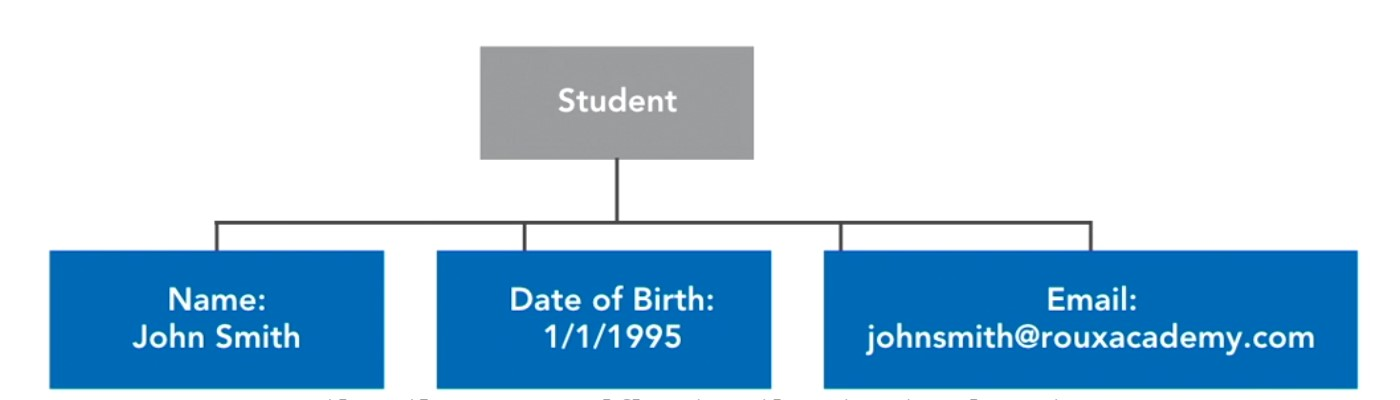 ساختار Claims
هر Claim دارای سه قسمت است
1 Type (نوع Claim
2 Value (مقدار Claim
3 Issuer (منشأ یا صادرکننده Claim
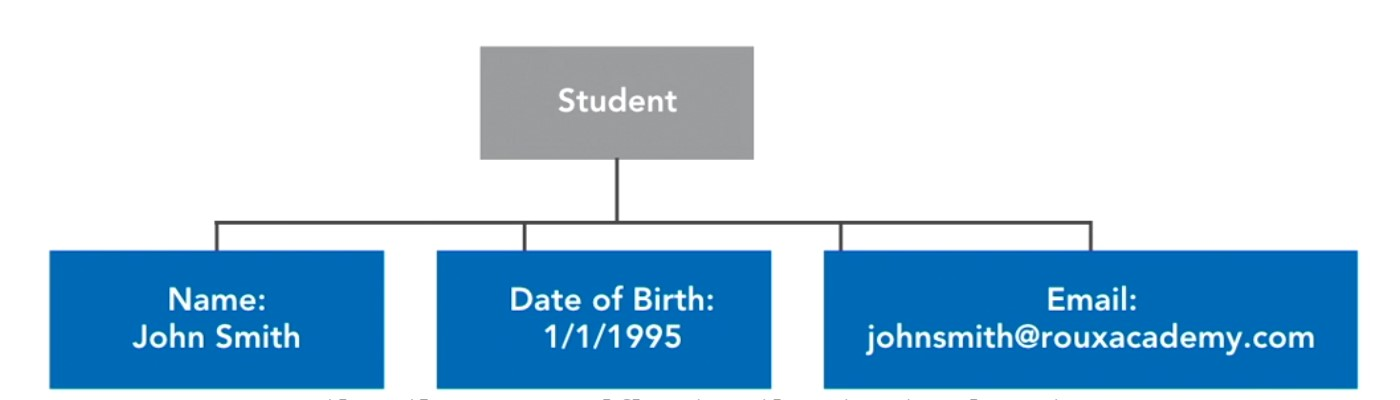 var claims = new List<Claim>
{
    new Claim(ClaimTypes.Name, "John Doe"),
    new Claim(ClaimTypes.Email, "john.doe@example.com"),
    new Claim(ClaimTypes.Role, "Admin")
};
var identity = new ClaimsIdentity(claims, "MyAuthType");
var principal = new ClaimsPrincipal(identity);
ایجاد Claims در ASP.NET Core
شما می‌توانید Claims را به راحتی هنگام احراز هویت یا هنگام ایجاد یک token JWT اضافه کنید. در اینجا مثالی از نحوه افزودن Claims به یک کاربر نشان داده شده است.
var claims = new List<Claim>
{
    new Claim(ClaimTypes.Name, "John Doe"),
    new Claim(ClaimTypes.Email, "john.doe@example.com"),
    new Claim(ClaimTypes.Role, "Admin")
};
var identity = new ClaimsIdentity(claims, "MyAuthType");
var principal = new ClaimsPrincipal(identity);
کاربرد Claims
Claims برای مدیریت دسترسی کاربران و شخصی‌سازی تجربه کاربری بسیار مفید است. بر اساس Claims ذخیره‌شده، می‌توانید به کاربران مجوزهای خاص بدهید یا اطلاعات خاصی را به آن‌ها نمایش دهید.Claims  می‌تواند برای دسترسی محدود، نمایش اطلاعات سفارشی یا مدیریت نقش‌ها استفاده شود.

نکات کلیدی
معمولا در سیستم هایی که قرار هست در Cookie اطلاعات را ذخیره کنیم استفاده می شوند.
کار با ClaimsPrincipal
کلاس ClaimsPrincipal نماینده کاربر فعلی در ASP.NET Core است و شامل یک مجموعه از Claims است که به کاربر تعلق دارد. شما می‌توانید Claims مربوط به کاربر فعلی را با استفاده از ClaimsPrincipal استخراج کنید.

نکات کلیدی:
ClaimsPrincipal  به عنوان نماینده Claims کاربر استفاده می‌شود. استخراج Claims   از آن ساده است.
var userClaims = User.Claims;
foreach (var claim in userClaims)
{
    Console.WriteLine($"Claim Type: {claim.Type}, Value: {claim.Value}");
}
نحوه افزودن Claims سفارشی
شما می‌توانید Claims سفارشی تعریف کنید و با آنها تجربه کاربری را توسعه دهید. فرض کنید بخواهید تاریخ اشتراک یک کاربر را به‌عنوان Claim اضافه کنید.

نکات کلیدی:
Claims سفارشی می‌توانند اطلاعات خاصی از کاربران را به سیستم اضافه کنند.
var claims = new List<Claim>
{
    new Claim("SubscriptionDate", "2023-10-01")
};
var identity = new ClaimsIdentity(claims, "MyAuthType");
var principal = new ClaimsPrincipal(identity);
آشنایی با Authorize
Identity
آشنایی با Authorize در ASP.NET Core
Authorize یکی از قابلیت‌های مهم برای محدود کردن دسترسی به بخش‌های خاصی از برنامه بر اساس نقش یا سیاست‌های مشخص است. این قابلیت به شما امکان می‌دهد امنیت بیشتری را در برنامه‌تان اعمال کنید.

نکات کلیدی:
محدود کردن دسترسی
اعمال نقش‌ها و سیاست‌ها
امنیت چند لایه
استفاده آسان
[Authorize(Roles="Admin")]
public IActionResult AdminPanel(){
  return View();
}
تفاوت بین Role-based و Policy-based Authorization
در ASP.NET Core، دو روش برای اعمال محدودیت وجود دارد
Authorization براساس نقش‌ها (Role-based) که دسترسی براساس نقش‌های تعیین شده انجام می‌شود.
Authorization براساس سیاست‌ها (Policy-based) که انعطاف بیشتری برای تعریف قوانین پیچیده فراهم می‌کند.

نکات کلیدی:
انعطاف چند سطحی
تعریف قوانین پیچیده
استفاده از Role و Policy برای مدیریت دسترسی
services.AddAuthorization(options => {
  options.AddPolicy("RequireAdmin", policy => policy.RequireRole("Admin"));
});
استفاده از Claims برای Authorization
Claims به شما این امکان را می‌دهند که اطلاعات اضافی درباره کاربر را در طول فرآیند Authorization بررسی کنید. این اطلاعات می‌توانند شامل ایمیل کاربر، وضعیت حساب یا هر ویژگی دیگری باشند.

نکات کلیدی:
استفاده از Claims برای تعریف سیاست‌ها
انعطاف بالا
قابلیت سفارشی‌سازی
services.AddAuthorization(options => {
  options.AddPolicy("EmailVerified", policy => policy.RequireClaim("EmailVerified", "true"));
});
اعمال Authorize در کنترلرها و اکشن‌ها
Authorize می‌تواند در سطح کنترلر یا اکشن اعمال شود. این قابلیت انعطاف بیشتری را جهت اعمال قوانین خاص به شما می‌دهد.

نکات کلیدی:
اعمال در سطح کنترلر یا اکشن
انعطاف در تعریف قوانین برای بخش‌های مختلف برنامه
[Authorize("EmailVerified")]
public IActionResult SecureArea(){
  return View();
}
Authorize بر اساس Claim ها
Identity
تحلیل عملکرد Authorize بر اساس Claim ها
مدیریت دسترسی بر اساس Claim ها اجازه می‌دهد تا برنامه بتواند به‌طور دقیق‌تر و مطمئن‌تر دسترسی کاربران را کنترل کند و امنیت بیشتری فراهم سازد.

نکات کلیدی:
Claim ها باید معتبر و به‌روز باشند.
بررسی عملکرد و گزارش‌گیری از Authorize ضروری است.
تعیین سیاست‌های مناسب امنیت برنامه را افزایش می‌دهد.
[Authorize(Claim = "Role", "Admin")] 
public class AdminController : Controller{   
 // ...
}
Authorize بر اساس Policy
Identity
مفهوم Policy در Authorize
Policy در ASP.NET Core به شما امکان تعریف شرایط خاص برای دسترسی کاربران به بخش‌های مختلف برنامه را می‌دهد. این سیستم انعطاف‌پذیری بیشتری نسبت به نقش‌های قدیمی فراهم می‌کند.

نکات کلیدی:
Policy برای تعریف شرایط دسترسی.
استفاده از متد RequireRole برای اعمال نقش.
پیاده‌سازی با سرویس AddAuthorization
services.AddAuthorization(options => { options.AddPolicy("AdminOnly", policy => policy.RequireRole("Admin")); });
افزودن Policy به Middleware
برای استفاده از Policy‌ها باید آن‌ها را در Pipeline مربوط به Authorization پیاده‌سازی کنیم.

نکات کلیدی:
استفاده از Attribute [Authorize]. اضافه کردن Policy به متد یا کنترلر خاص.
[Authorize(Policy = "AdminOnly")] 
public IActionResult AdminPanel() { 
return View(); 
}
ایجاد Policy‌های پیچیده با شرایط سفارشی
می‌توانید Policy‌های سفارشی بسازید که ترکیبی از چندین شرط پیچیده باشد.

نکات کلیدی:
ساخت Policy بر اساس Assertion.
 اعمال شروط منطقی در Policy.
 استفاده از متدهای پویا.
services.AddAuthorization(options =>
{
    options.AddPolicy("SeniorManager", policy => 
        policy.RequireClaim("Role", "Manager")
              .RequireClaim("Experience", "5", "6", "7")
              .RequireClaim("Department", "IT"));
});
services.AddAuthorization(options => { 
options.AddPolicy("Over18", policy => 
policy.RequireAssertion(context => context.User.HasClaim(c => c.Type == "Age" && 
int.Parse(c.Value) >= 18)
)); 
});
استفاده از چند Policy به صورت ترکیبی
می‌توانید چندین Policy را همزمان روی یک Controller یا Action پیاده‌سازی کنید.

نکات کلیدی:
امکان ترکیب Policy‌ها.
بررسی Sequential Policy در Middleware.
 محدود کردن دسترسی بر اساس چندین شرط.
[Authorize(Policy = "AdminOnly")] 
[Authorize(Policy = "Over18")] 
public IActionResult RestrictedAction() { 
return View(); 
}
استفاده از Handler‌های سفارشی برای Policy
برای پیاده‌سازی Policy‌های پیچیده‌تر می‌توانید از Custom Policy Handlers استفاده کنید.

نکات کلیدی:
ساخت Handler برای Policy.
 استفاده از AuthorizationHandlerContext جهت ارزیابی Claims.
 اعمال شرط‌های پیشرفته.
public class MinimumAgeHandler : AuthorizationHandler<MinimumAgeRequirement> { 
protected override Task HandleRequirementAsync(AuthorizationHandlerContext context, MinimumAgeRequirement requirement) {
 if (!context.User.HasClaim(c => c.Type == "Age"))
	 return Task.CompletedTask; 
int age = int.Parse(context.User.FindFirst(c => c.Type == "Age").Value);
if (age >= requirement.MinimumAge) 
	context.Succeed(requirement); 
return Task.CompletedTask; 
} 
}
Authorize بر اساس Resource ها
Identity
مدیریت دسترسی بر اساس Resource ها
مدیریت دسترسی بر اساس منابع به ما اجازه می‌دهد که دسترسی کاربران را بر اساس یک منبع خاص تنظیم کنیم. این روش معمولاً در سیستم‌هایی که داده‌های حساس دارند استفاده می‌شود.

نکات کلیدی:
استفاده از IAuthorizationRequirement برای تعریف قوانین منبع‌محور.
اضافه کردن این قوانین در Handler های مرتبط.
انعطاف بالا برای شخصی‌سازی دسترسی بر اساس منابع.
services.AddAuthorization(options => {
    options.AddPolicy("ResourcePolicy", policy => 
	policy.Requirements.Add(new ResourceRequirement())
        );
});
ایجاد و استفاده از Handler‌های سفارشی
Handler‌های سفارشی به شما اجازه می‌دهند تا منطق پیچیده‌تری را برای دسترسی خلق کنید که بر اساس سناریوهای خاص برنامه باشد.

نکات کلیدی:
امکان استفاده از IAuthorizationRequirement و AuthorizationHandler برای توسعه قوانین.
نسخه‌سازی و نگهداری آسان Handlerها.
انعطاف برای نوشتن منطق خاص به ازای هر شرایط.
public class ResourceRequirement : IAuthorizationRequirement {}
public class ResourceHandler : AuthorizationHandler<ResourceRequirement>
{
    protected override Task HandleRequirementAsync(AuthorizationHandlerContext context, ResourceRequirement requirement)
    {
        var resource = context.Resource as MyResource;
        if (resource.OwnerId == context.User.Identity.Name)
        {
            context.Succeed(requirement);
        }
        return Task.CompletedTask;
    }
}
اعمال سیاست‌های ترکیبی در دسترسی
گاهی نیاز داریم تا چندین شرط دسترسی به‌صورت همزمان و ترکیبی اعمال شود. این به‌ویژه در پروژه‌هایی که امنیت چندلایه اهمیت دارد، کاربردی است.

نکات کلیدی:
قابلیت ترکیب نقش‌ها، ادعاها، و منطق‌های اختصاصی در سیاست‌ها.
استفاده از ترکیب‌گرها مانند RequireClaim و RequireRole.
انعطاف ویژه در تعریف سیاست‌های پیچیده.
services.AddAuthorization(options => {
    options.AddPolicy("ComplexPolicy", policy => 
        policy.Requirements.Add(new RoleRequirement("Admin"))
               .RequireClaim("Department", "HR"));
});
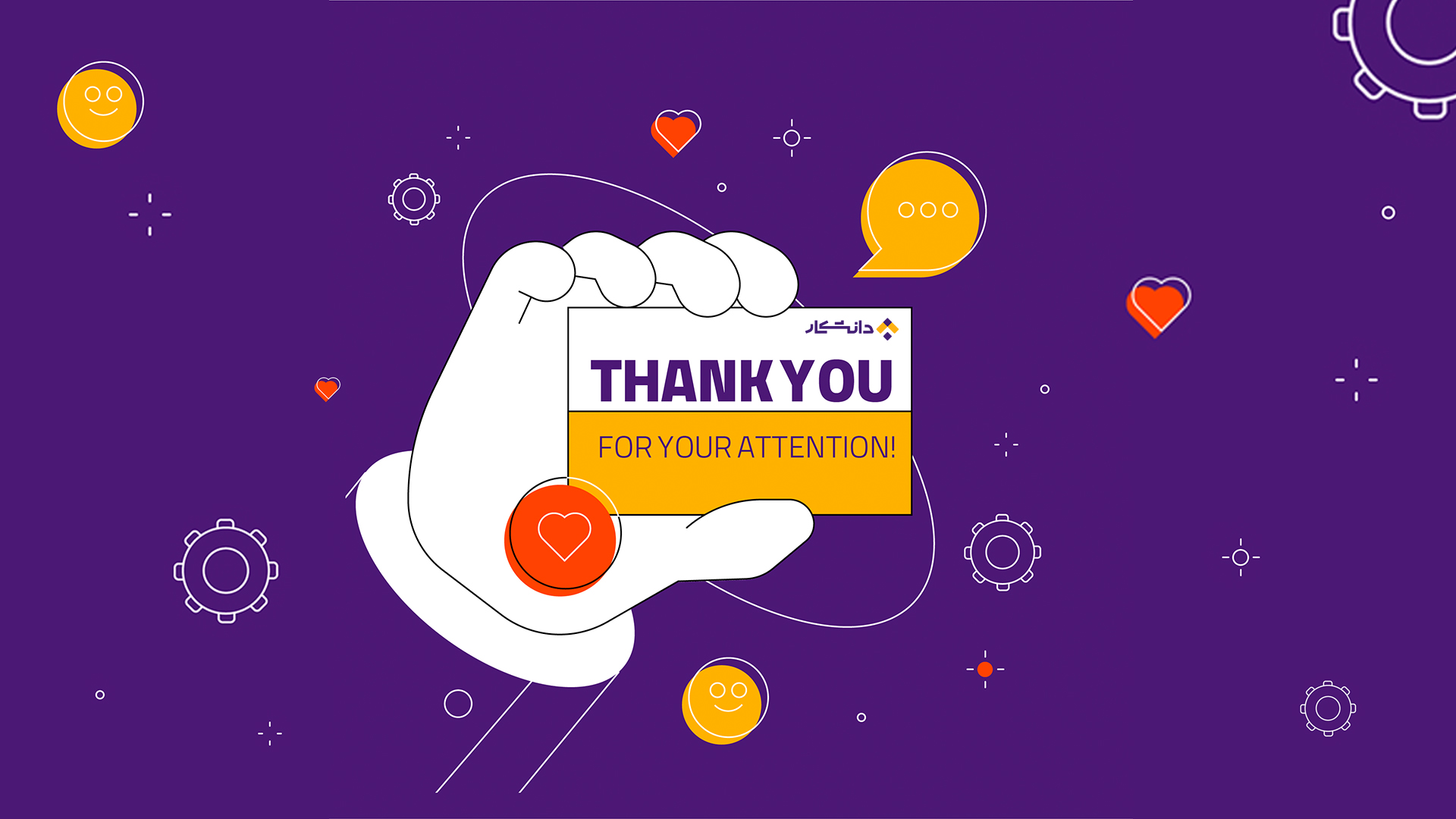